ПОДРШКА РАЗВОЈУ ЗДРАВИХ СТИЛОВА ЖИВОТА КОД УЧЕНИКА
Ружица Петровић Гашевић
ЗНАЧАЈ
све већи број различитих врста ризика
интензивнијe удруживање ризика код младих
„социјални морбидитет” (Ди Клементе)
највулнерабилнији период
период формирања здравих, али и нездравих навика
кључни период за стицaње и развој животних вештина

пандемија и проблеми везани за њу
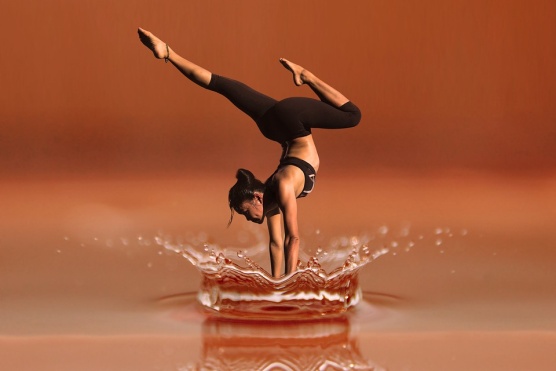 ДЕФИНИЦИЈЕ- КЉУЧНИ ПОЈМОВИ
Здравље је стање потпуног физичког, психичког и социјалног благостања, а не само одсуство болести и неспособности (СЗО дефиниција).

Здравље младих представља 
физички капацитет младих (способност, спремност, виталност); 
психолошко функционисање (позитивна очекивања од будућности, способност учења, самопоштовање); 
социјалне везе (пријатељи, сексуални живот, избор партнера); 
срединске потенцијале (могућности да се стекну нове информације и вештине, могућности за активности у слободном времену и слично) и најзад 
здраво понашање или стил живота.
ЖИВОТНЕ ВЕШТИНЕ ЗА ЗДРАВЉЕ
Животне вештине (генерално) представљају дар за адаптабилно и позитивно понашање које омогућава индивидуи да се „ефикасно носи” (да изађе на крај) са захтевима свакодневног живота (СЗО дефиниција).
Здравствено васпитање базирано на вештинама младим особама омогућава примену знања и развијање вештина помоћу којих уче да доносе одговорне одлуке и предузимају активности на промовисању и чувању сопственог здравља и здравља других људи.
Животне вештине повезане са здрављем представљају заправо здравствену едукацију која поред стицања знања и грађења ставова подразумева читав низ вештина које су неопходне за стварање и покретање најпогоднијих и најпозитивнијих одлука повезаних са здрављем.
Међупредметна компетенција- ОДГОВОРАН ОДНОС ПРЕМА ЗДРАВЉУ- члан 12
Ученик прикупља информације о темама у вези са ризицима, очувањем и унапређењем психофизичког здравља. Просуђује релевантне околности и, по потреби, доноси одлуке и/или се по појединца, групу или заједницу. Својим понашањем, као појединац и део различитих грукључује у активности значајне за превенцију болести и очување здравља. Свестан је свих димензија здравља (физичко, ментално, социјално, емоционално здравље). Познаје факторе који доприносе здрављу или га угрожавају и импликација њиховог деловања упа и заједница, промовише здравље, заштиту здравља и здраве стилове живота. 
Познаје улогу и значај воде и састојака намирница, примењује правила и принципе здраве исхране (редовност, важност доручка, умереност, разноврсност, начин прераде намирница) и зна последице неправилне исхране.
Познаје основне карактеристике неких болести органа, принципе преноса заразних болести и шта их изазива и примењује мере превенције, личне хигијене и хигијене простора.
Познаје могуће последице болести зависности насталих злоупотребом психоактивних супстанци укључујући и последице других облика болести зависности (нпр. интернет, клађење, дијете) и свестан је здравствених, породичних и социјалних последица сопственог избора.
Разуме утицај природних појава и индустријских производа (фармацеутских, техничких, хемијских, итд.) на здравље, чита декларације и упутства на производима, слуша савете стручњака и према њима поступа.
Препознаје сигурносне и здравствене ризике у животу и раду, примењује мере заштите, предвиђа и избегава опасне ситуације, познаје начине пружања прве помоћи и својим понашањем промовише здравље и сигурност.
Бира стил живота и навике, имајући на уму добре стране и ризике тог избора. Разуме да је стил живота ствар личног избора и преузима одговорност за свој избор.
ЗДРАВО ≠ РИЗИЧНО ПОНАШАЊЕ
Здраво понашање дефинисано је као „свака активност коју предузима индивидуа без обзира на опажени здравствени статус у сврху унапређења, очувања или одржавања здравља – без обзира да ли је такво понашање објективно ефикасно или не, да се то постигне”
Ризично понашање дефинисано је као „специфични облик понашања за који је доказано да повећава пријемчивост за специфичне поремећаје здравља или болест ”
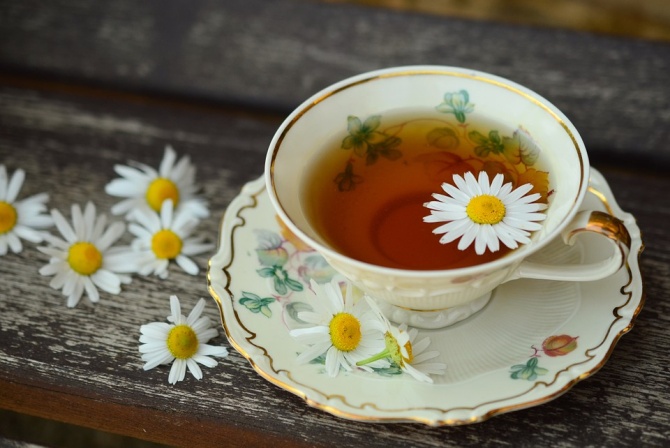 ПОНАШАЊЕ УЗИМАЊА РИЗИКА
„Облик понашања који се предузима вољно, свесно, и чији је исход непознат, скопчан са врло великом могућношћу за негативан исход по здравље, па чак и смрт”. 

Овај концепт подразумева да млади човек има свест и сазнање о ризику и ипак га преузима, без обзира на последице.
КАКО СЕ СВЕ ОСТВАРУЈЕ?
Редовна настава
Тематско планирање
Пројектна настава
Изборни и/или факултативни предмети
Ваннаставне активности
ЧОС
...
МЕТОДЕ
Циљ: да ученици стекну знања и усвоје ставове и вештине
Зато би, поред предавања, требало укључити што више метода активног учења:
Дискусија 
”Brain-storming” 
Играње улога
Рад у групама
Поучне игре 
Симулације
Практични примери
 Дебате
Вежбање животних вештина специфичних за одређени контекст са другима
 Аудио и визуелне активности
 Сачињавање мапа одлука и шематских приказа проблема
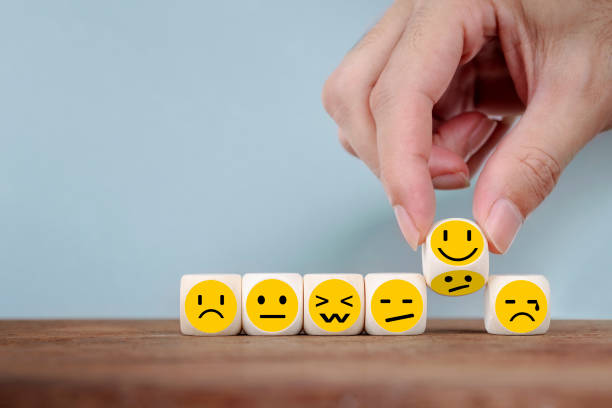 ТЕМЕ:
Концепт здравља
Развој у адолесценцији
Исхрана
Физичка активност
Репродуктивно и сексуално здравље
Превенција злоупотребе психоактивних супстанци, дувана и алкохола
Ментално здравље
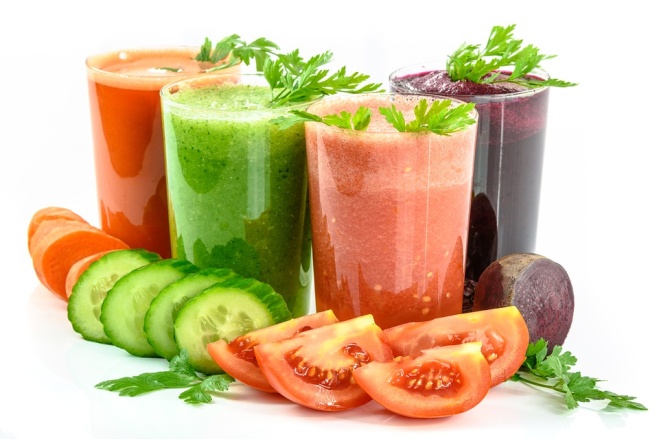 МЕНТАЛНО ЗДРАВЉЕ
Савремени концепт менталног здравља, према дефиницији коју афирмише Светска здравствена организација, укључује склад психичког и социјалног функционисања, субјективно осећање задовољства животом, могућност да особа препозна своје потенцијале и способност да их реализује, да изрази своју индивидуалност, да функционише пуним интелектуалним, физичким и емоционалним капацитетом, да може продуктивно да ради, да је социјално интегрисана и да доприноси заједници.
Добро ментално здравље помаже људима да доносе здраве изборе, остваре личне циљеве, развијају здраве односе и суочавају се са стресом. 
Ментално здравље је интегрални део индивидуалног здравља и основа за развој и испуњење пуног потенцијала сваке особе, али и део здравља, добробити и одрживог развоја сваке заједнице и друштва.
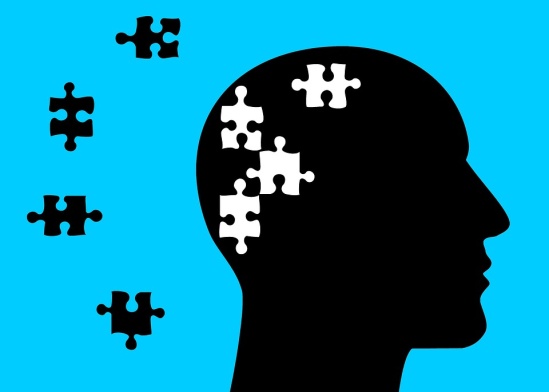 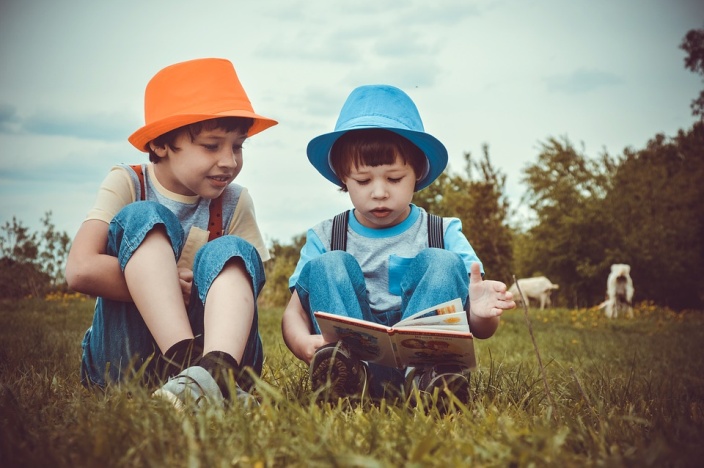 ФАКТОРИ РИЗИКА
фактори вулнерабилности 
протективни фактори 
индивидуални, породични, друштвени и фактори животне средине
У контексту ПРЕВЕНЦИЈЕ изузетно су значајне социјалне детерминанте менталног здравља
“Тиха епидемија”
Према подацима Института за јавно здравље Републике Србије „Др Милан Јовановић Батут“, ментални поремећаји у нашој земљи су у сталном порасту и по учесталости се налазе на другом месту, непосредно иза кардиоваскуларних обољења
Подаци за 2018. годину говоре да је број особа са дијагностикованим менталним поремећајима и поремећајима понашања износио 401.126, 5,7% укупног броја становника.
 У порасту су били  депресија, анксиозни поремећаји, поремећаји повезани са стресом, употреба психоактивних супстанци, делинквенција, агресивност, породично и вршњачко насиље…
Деца до 14 година и млади (15–24 године) спадају у посебно вулнерабилну популацију и све је више деце са дијагнозама  менталног, понашајног или развојног поремећаја и емоционалним, понашајним или развојним сметњама.
Пандемија Ковид19⇨ препоручене превентивне мере- самоизолација, ограничено кретање, настава на даљину, редуковани контакти са члановима породице и пријатељима... ⇨ пролонгиран стрес и пораст учесталости депресије, анксиозности и других менталних поремећаја.
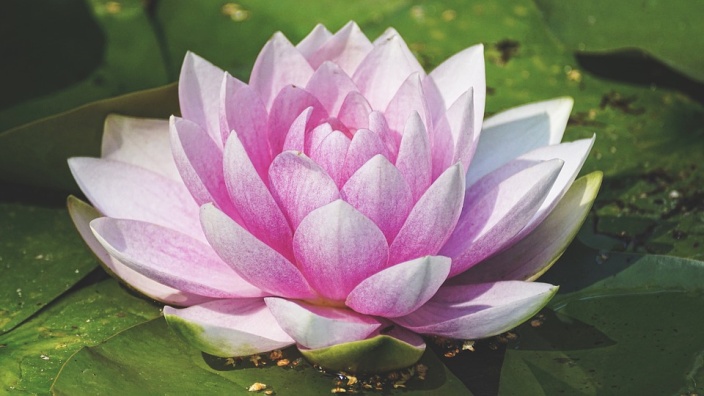 РЕЗИЛИЈЕНТНОСТ
Способност појединца да се успешно прилагоди стресним и изазовним ситуацијама
Коришћење капацитета  особе како би се носила са кризама, стресовима и нормалним искуствима на емоционално и физички здрав начин.
Никако не значи да особа не реагује на стресоре и да не доживљава негативне емоције, већ да се на функционалан начин носи са њима и превазилази их
 Бити резилијентан подразумева:
Ефикасно суочавање са животним стресорима и континуирано позитивно функционисање упркос њима 
Израстање у зрелу и социјализовану личност упркос изложености ризичним факторима
Успешан опоравак након криза и траума
КАКО РАЗВИЈАТИ РЕЗИЛИЈЕНТНОСТ КОД ДЕЦЕ?
Ауторитативни стил
Сигурна база и поверење
Моралност, савесност и емпатија
Самопоуздање и позитивна слика о себи
Сврха и оријентација ка циљевима
Критичка свест
Аутономија
Асертивност
Социјалне вештине
Вештине решавања проблема
Креативност
...
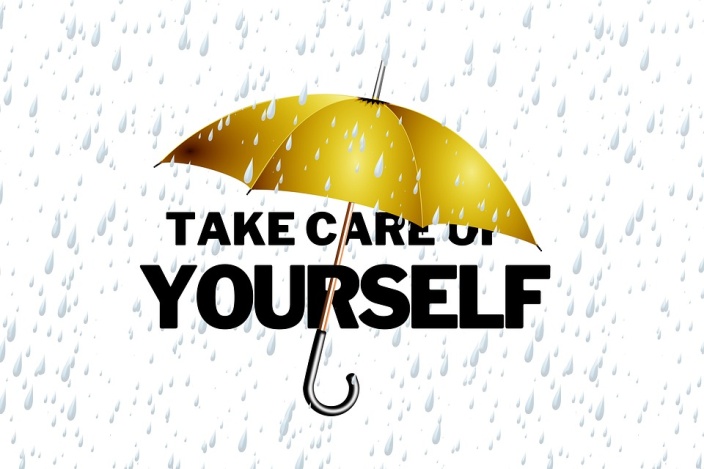 ПРИМЕР РАДИОНИЦЕ- ВРШЊАЧКИ ПРИТИСАК
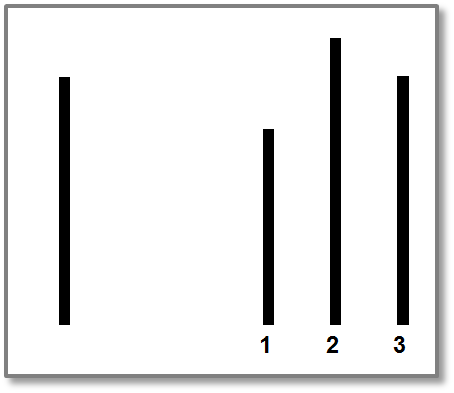 ЦИЉЕВИ: Сензибилисати ученике за препознавање негативног притиска вршњака. Научити ученике да адекватно одговоре на вршњачки притисак.
УВОДНА АКТИВНОСТ: На почетку се ради симулација експеримента са задатим линијама (по угледу на Ешов експеримент), 3 ученика изађу на кратко, остали добију инструкцију да дају погрешан одговор, затим сви одговарају на питање о дужини линије, након тога размена о томе како су се осећали и зашто су евентуално и они дали погрешан одговор. На овај начин  ученици искуствено доживе и уоче како мишљење већине може утицати на мишљење појединца. Овом активношћу се ученици уводе у тему, објашњава се циљ радионице, а добијају и додатне информације о појмовима- социјална психологија, конформизам.
ПРИМЕР РАДИОНИЦЕ- ВРШЊАЧКИ ПРИТИСАК
ГЛАВНИ ДЕО РАДИОНИЦЕ има три дела. 
У првом делу ученицима се приказује припремљена презентација и све време се са њима разговора. Најпре ученици говоре асоцијације на реч «притисак», затим се дефинише појам «вршњачког притиска» и прави разлика између позитивног и негативног вршњачког притиска, уче се да препознају када су под притиском и предлажу конструктивни начини реаговања на вршњачки притисак. Ученицима се постављају питања о њиховим искуствима, уколико желе да о томе говоре и техникама које су они успешно применили. 
Затим се ученици деле на групе или у парове или  се позивају они који желе да одиграју задате ситуације. Један учесник извлачи неку од задатих ситуација и „врши притисак“ на другог, који треба да искористи све предложене технике да се одупре притиску (ситуације- крађа, употреба алкохола, дроге, уништавање школске имовине, исмевање друга/другарице, бежање са часова). Са ученицима се разговара о одиграним ситуацијама, осећањима која су имали док су вршили притисак и док су се одупирали притиску. 
Затим се ученицима поставља питање да ли знају за неке врло ризичне структуиране групе, наводе се примери- навијачке, „скинси“, емо покрет..., дају се ученицима основне информације.
ЗАВРШНЕ АКТИВНОСТИ:ученицима се оставља могућност постављања питања или навођења још неких примера. Алтернатива је да се ученицима прикаже још неки занимљив експеримент из области социјалне психологије.  У завршном делу часа ученици означавају на евалуационом листу (или паноу) колико су научили и колико им је било занимљиво на радионици.
ЗАДАЦИ ЗА ГРУПЕ:
НАВЕДИТЕ ПРИМЕР/Е  РЕАЛИЗОВАНИХ АКТИВНОСТИ СА ЦИЉЕМ ПОДРШКЕ РАЗВОЈУ ЗДРАВИХ СТИЛОВА ЖИВОТА КОД УЧЕНИКА

1. и 2. група- кроз редовну и изборну наставу и ЧОС

3. и 4. група- кроз  пројектну наставу

5. и 6. група-  кроз ваннаставне активности

7. и 8. група- кроз тематско планирање

(9. и 10. група- кроз рад са родитељима )
ЛИТЕРАТУРА:
Приручник „Васпитање за здравље кроз животне вештине”, Небојша Барачков , Александар Рамах, Јармила Бујак-Станко,  Љиљана Сокал-Јовановић, Драган Илић, Александра Стојадиновић, Слађана Јовић, Милош Стојиљковић, Мила Паунић, Јелена Суботички, Милица Пејовић-Милованчевић, Снежана Томић, Гордана Рајин, Јелена Ћурчић, Анђелка Џелетовић; Министарство просвете и спорта Републике Србије, 2006.
Здрави стилови живота за први или други разред гимназије, Приручник за наставнике, Татијана Вујовић, Славица Вујовић, Анђа Бацковић, Рајко Страхиња, Бобан Мунгоша; Завод за уџбенике и наставна средства, Подгорица, 2012. 
https://www.batut.org.rs/index.php?content=2274
ХВАЛА НА ПАЖЊИ!